Proteinstrukturen
Von Timo Grettenberger
Inhaltsverzeichnis
Bausteine von Proteinen
Aminosäuren
Primäre Struktur
Sekundäre Struktur
Tertiäre Struktur
Quartäre Struktur
Fibrilläre Proteine
Globuläre Proteine
Konjungierte Proteine
Aminosäuren
Chiral  es gibt zwei unterschiedliche Enantiomere
Carboxygruppe, Aminogruppe, Wasserstoffatom und der Rest an dem zentralen Kohlenstoffatom
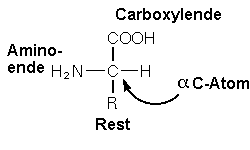 Primäre Struktur
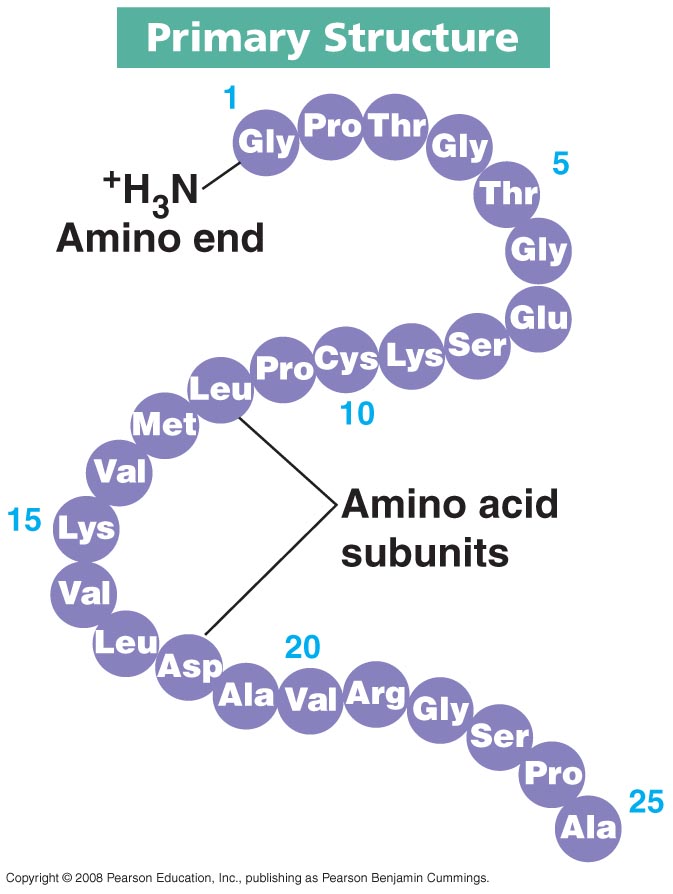 Sequenz sowie Anzahl der Aminosäuren in der Polypeptidkette
Peptidbindungen
Sekundäre Struktur
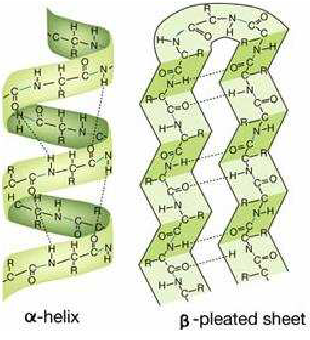 Alpha Helix und Beta Faltblattstruktur
Wasserstoffbrückenbindungen
Tertiäre Struktur
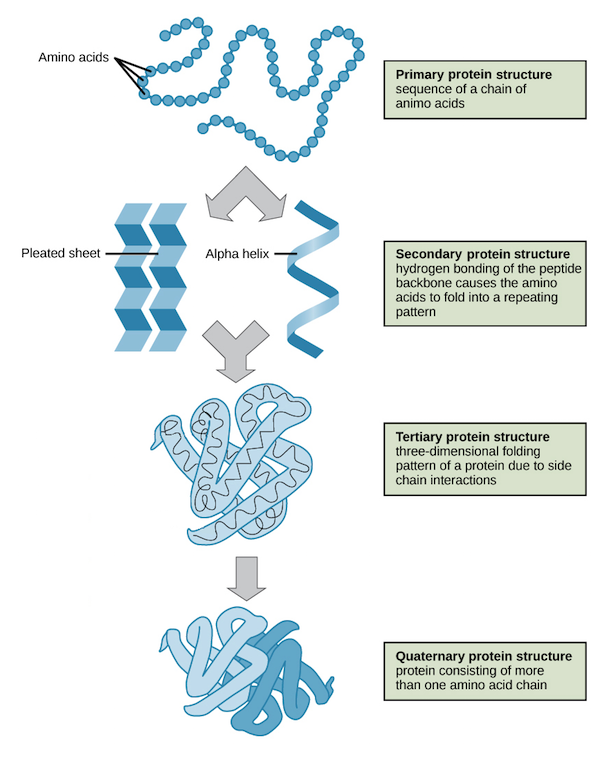 Drei-dimensionales falten der sekundären Struktur
Verschiedenste Wechselwirkungen
Entscheidender Einfluss auf die physikalische Funktion des Proteins
Quartäre Struktur
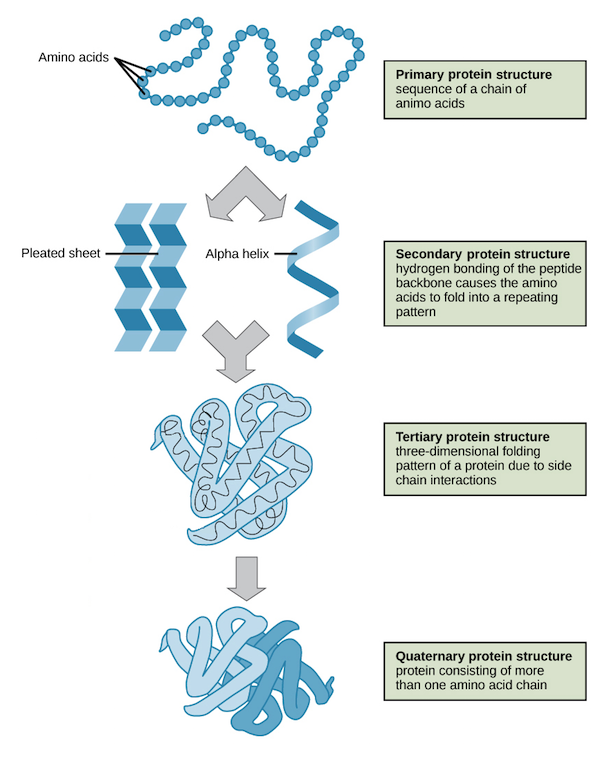 Gebilde aus mehreren Proteinen
Gleiche Wechselwirkungen wie bei der tertiären Struktur
Fibrilliere Proteine
Faserartig, länglich, nicht im Wasser löslich
Dienen als Struktur für Zellen und Gewebe
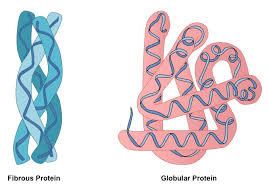 Globuläre Proteine
Kugelförmig, wasserlöslich
Funktionsproteine
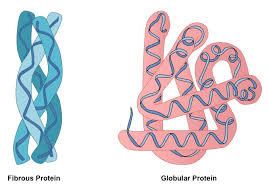 Konjungierte Proteine
Proteine die auch andere Moleküle beinhalten
Neben den Aminogruppen auch die sogenannte prosthetische Gruppe
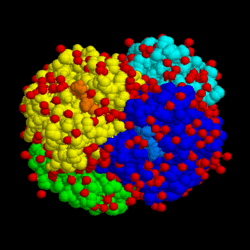 Bibliographie - Text
“17 Aminosäuren Und Proteine.” Chemie Oberstufe: Gesamtband: Allgemeine Chemie, Physikalische Chemie, Organische Chemie, by Karin Arnold, Cornelsen, 2010, pp. 400–417.
“2 Molecular Biology.” Biology: Course Companion, by Andrew Allott and David Mindorff, Oxford University Press, 2014, pp. 61–140.
Bibliographie - Bilder
http://www.zum.de/Faecher/Materialien/beck/bs11-7.htm
https://socratic.org/questions/the-primary-structure-of-a-protein-is-formed-by-what
https://www.researchgate.net/figure/Protein-secondary-structure-showing-a-helix_fig4_282790336
https://www.khanacademy.org/science/biology/macromolecules/proteins-and-amino-acids/a/orders-of-protein-structure
https://en.wikipedia.org/wiki/Conjugated_protein
http://ib.bioninja.com.au/standard-level/topic-2-molecular-biology/24-proteins/fibrous-vs-globular-protein.html